Defined workstreams / projects / programmes for 23-24
Trust Strategic Objective
Priority areas for the service
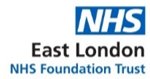 Improved Population Health
Greater partnership working and enhanced community offer
Increase community therapy uptake – measurable through current KPIs
Increase employment of community service users – measurable through current KPIs – through partnerships with Step Up and Compass Wellbeing
Link with Rosebank Ward, acute general adult wards and community accommodation providers to support development integrated women’s pathway
Involve NLFC in terms of current commissioning intentions
Develop a specific women’s care pathway
Continue work around improving patient safety
Adapt Safety Bundles to LD/ ASD
Review Adult Safeguarding training needs
FTSU Guardian and IMHA to promote their teams across service
Improved Experience of Care
Improve dispute management processes
Establish a clear process around managing disputes with clear structures in place to facilitate honest communication to discuss challenges and establish structures around managing difficult conversations – training package imminent
Sustaining staff wellbeing work
Establishment of wellbeing ambassadors on wards
 Continue consolidation of available support e.g. Map and Talk/ TRiM/ practical support
Triangulate with Staff Survey results
Forensics 2023/24 Annual Plan Priorities
Focus on staff recruitment
Complete transfer of Forensic Social Work Team to ELFT
Work with P&C Team to extend reach and streamline recruitment process
Improved Staff Experience
Review of current management structures and support available
Review of line management structure 
Review management training offer
Explore potential for mentoring opportunities for line managers
More sustainable transport and estates
Install 6 or more electrical car charging points at John Howard Centre. Conduct a feasibility study for Wolfson House on the potential for electric car charging points
Purchase pool bicycles as pilot scheme 
Conversion of lights at John Howard Centre to LED lights
Therapeutic and sustainable horticulture
Potential expansion of horticultural therapy team 
Review offer of allotment access 
Link with potential partners e.g. Tower Hamlets Carers Centre
Make inhalers more environmentally friendly
Switch to dry powder steroid inhalers through direct prescribing
Improved Value
Set up a project group with a clear agenda to explore infrastructure improvements
Shaping digital offer for service users and carers
Cost-effective painting and decoration programme
Rolling painting and decoration programme in partnership with Estates and Facilities Team
Service users involved as paid vocational opportunity